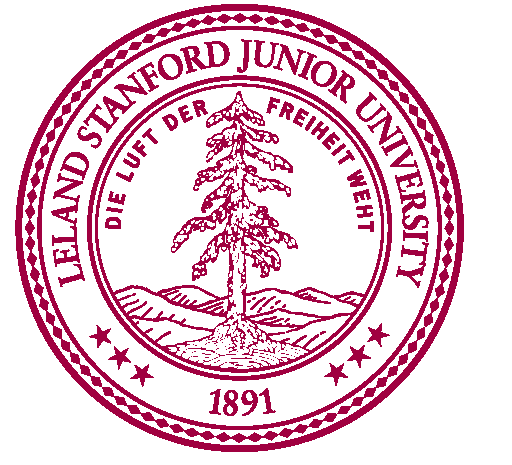 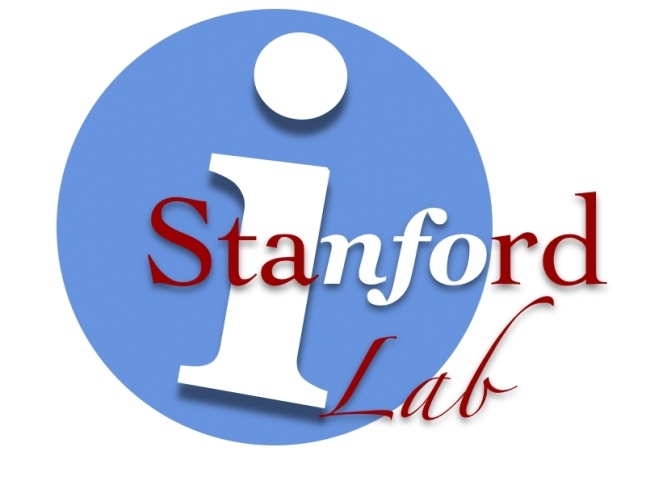 Output URL Bidding
Panagiotis Papadimitriou, Hector Garcia-Molina,
 (Stanford University)
Ali Dasdan, Santanu Kolay
(Ebay Inc)
Search Engine Results Page (SERP)
Query
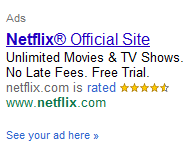 Sponsored Ads
Sponsored Search Ads
Organic Results
2
Keyword bidding
Advertiser
Search Engines
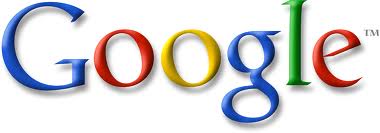 KEYWORDS
the social network
lord of the rings
the matrix
lotr III
... 
...
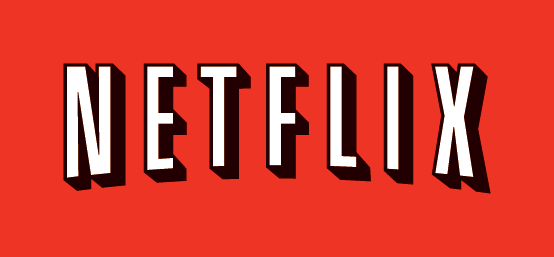 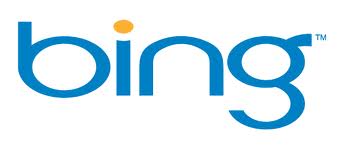 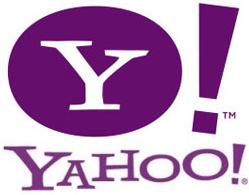 # keywords = ~ 10K
3
Example SERPs
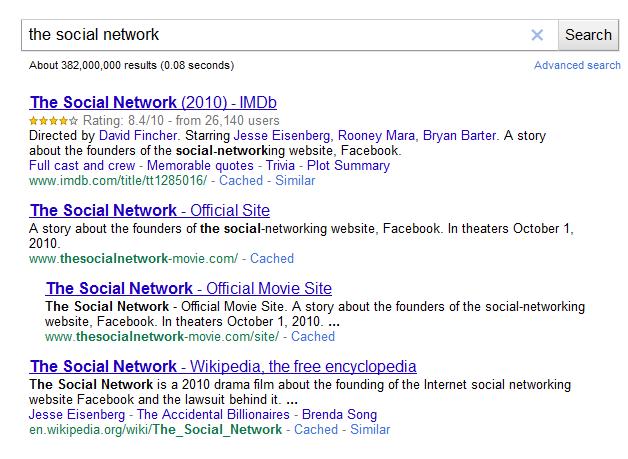 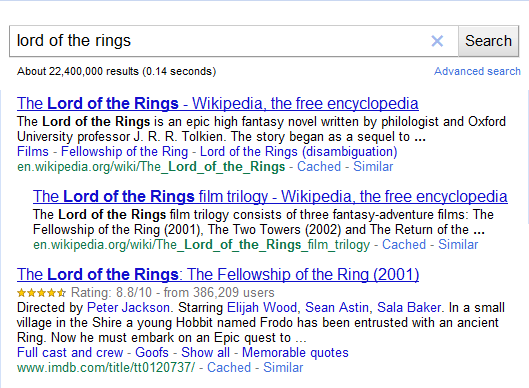 the social network
the lord of the rings
en.wikipedia.org/wiki/The_Lord_of_the_rings
www.imdb.com/title/tt1285016/
www.imdb.com/title/tt120737/
en.wikipedia.org/wiki/The_Social_Network
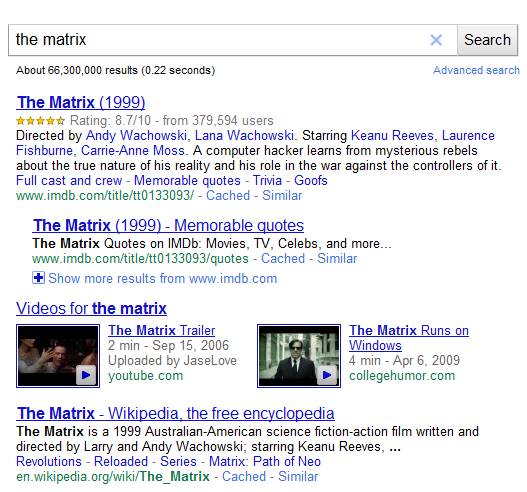 the matrix
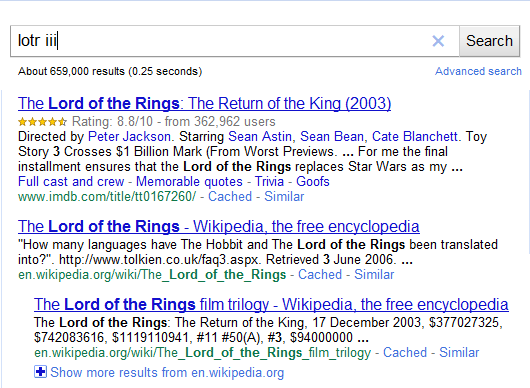 lotr iii
www.imdb.com/title/tt133093/
www.imdb.com/title/tt167260/
en.wikipedia.org/wiki/The_Lord_of_the_rings
4
en.wikipedia.org/wiki/The_Matrix
Output URL bidding
Advertiser
Search Engines
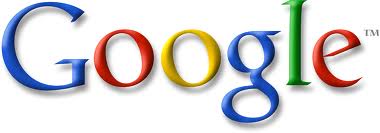 URLs
imdb.com  AND wikipedia.org
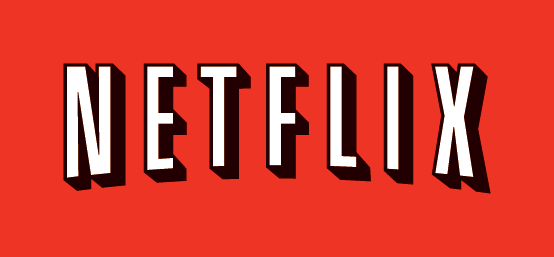 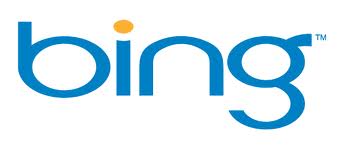 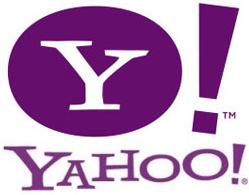 # URLs = 2
5
[Speaker Notes: Say that Yahoo is interested, the general idea came from Ali who is here]
Topics
Implementation


Evaluation
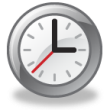 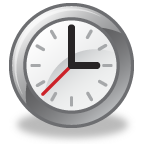 6
Implementation challenge
SERP
7
Alternative implementation solutions
1. Serialization
2. Parallelization
No latency
Simplicity
More resources
Latency
SERP
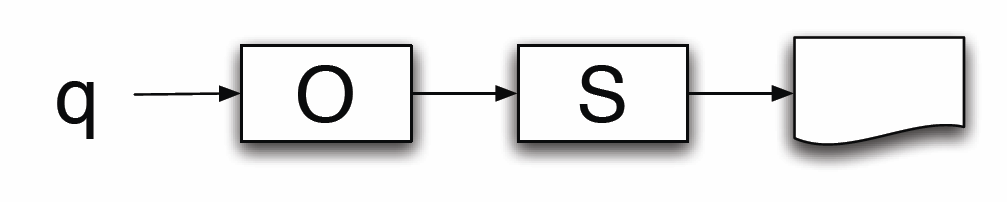 SERP
O:  Organic Search Component
S:  Sponsored Search Component
O:  Organic Search Comp. (Or + Op)
Or’: Small replica of Or
S:  Sponsored Search Component
V: Ad validation
8
[Speaker Notes: More architectures that employ pipelining, caching]
Topics
Implementation


Evaluation
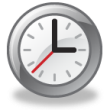 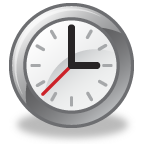 9
Bid language model
Output Expression
e.g., a := (u1  u2) u3  (h1  h2)
u: URL
e.g., en.wikipedia.org/wiki/The_Social_Network
h: host
e.g., en.wikipedia.org
10
How to evaluate/study output bidding?
Use existing keyword campaigns to generate realistic output expressions to study
The social network
lord of the rings
the matrix
lotr III
…
…
Output Expression Generator
imdb.com  AND wikipedia.org
11
Generator input & output
INPUT: set of keywords R (from a keyword campaign)
OUTPUT: expression a that “covers” R, i.e., 
	q R, matches(a, results of q)
Candidate expressions
12
Which expression to select?
Compactness
Contain few URLs
Spill minimization
Do not match “irrelevant” queries
Candidate expressions
13
Output expression generation problem statement
Query Set Output Cover
min.  γ|a| + (1-γ)|spill(a, R)|
subj. to matches(a, q), q R

γ : regularization parameter
NP-hard to solve
Reduction from Set Cover, Red-Blue Set Cover (see paper)
Developed Greedy Algorithm (see paper)
14
Is spill always “bad”?
Example:
q1: lord of the rings
q2: the matrix
q3: the social network
q4: …
q5: lotr
q6: …
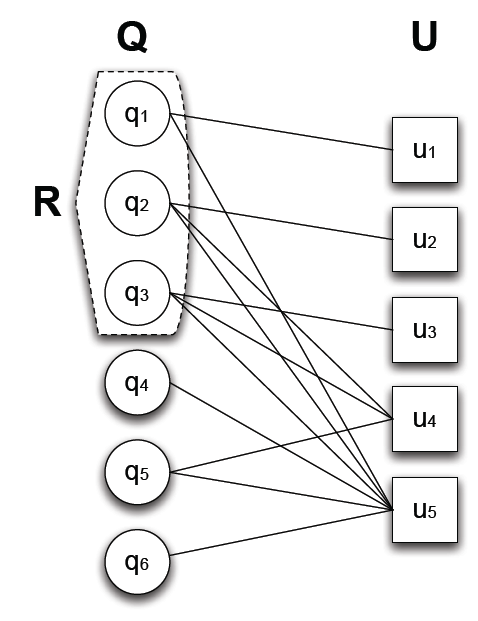 →(lord of the rings)
15
[Speaker Notes: Real log]
Spill may be good!
Cluster queries Q using the bipartite graph (see paper)
Divide spill(a, R) into: 
positive: relevant 
negative: irrelevant
16
[Speaker Notes: Real log]
Experimental evaluation goals
Recall output expression looks like
a := (u1  u2) u3  (h1  h2)
Evaluation questions
URLs, hosts or mixed?
Specific or generic?	(# conjuncts)
Long or compact? 	(# disjuncts)
Comparison criteria
Compactness vs spill tradeoff
Positive vs negative spill
17
Experimental setup
Dataset (from Yahoo query logs)
2,251 ads
13M queries, 63M URLs (7M hosts)
The social network
lord of the rings
the matrix
lotr III
…
…
Output Expression Generator
imdb.com  AND wikipedia.org
γ
- URLs
- hosts
- mixed
# conjuncts
18
Compactness vs spill tradeoff
URLs, hosts or mixed?
Mixed expression curves dominate others

Specific vs generic?
2 conjuncts suffice

Long or compact?
Next slide…
19
Positive vs negative spill
For |a|>60, more than 50% of spill is positive

URLs, hosts or mixed?
Mixed expression curves dominate others

Long or compact?
|a|=70-80 suffice 
(1/3  the size of equivalent keyword set)
20
More experiments in paper
Combining keyword and output bidding
E.g., a movie advertiser uses:
1. imdb.com  wikipedia.org 	cover 80% of queries
2. keyword1, keyword2, …	cover 20% of queries

Combined expressions
are as compact as output expressions
yield less (negative) spill than output expressions
21
Conclusions
Output URL bidding can be implemented efficiently

Advantages over keyword bidding
Bid compactness
More relevant queries (positive spill)

Combining keyword and output bidding seems to be the most promising direction
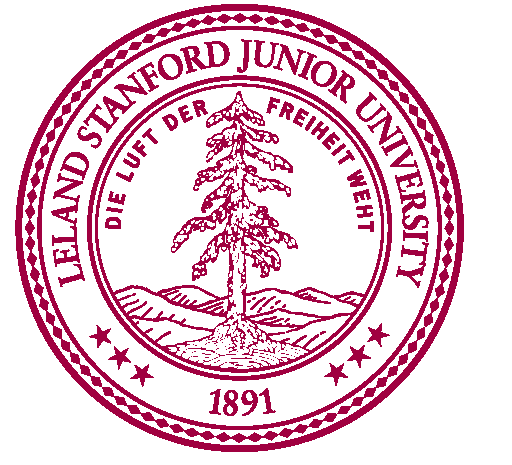 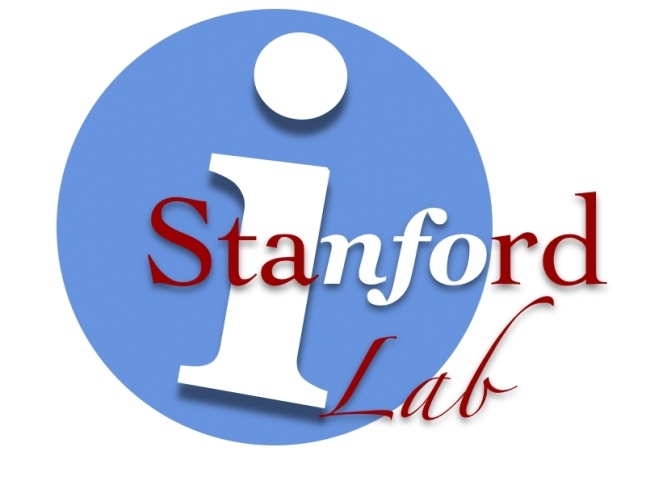 Thank you!
Contact: 	papadimitriou@stanford.edu
	http://panagiotis.info